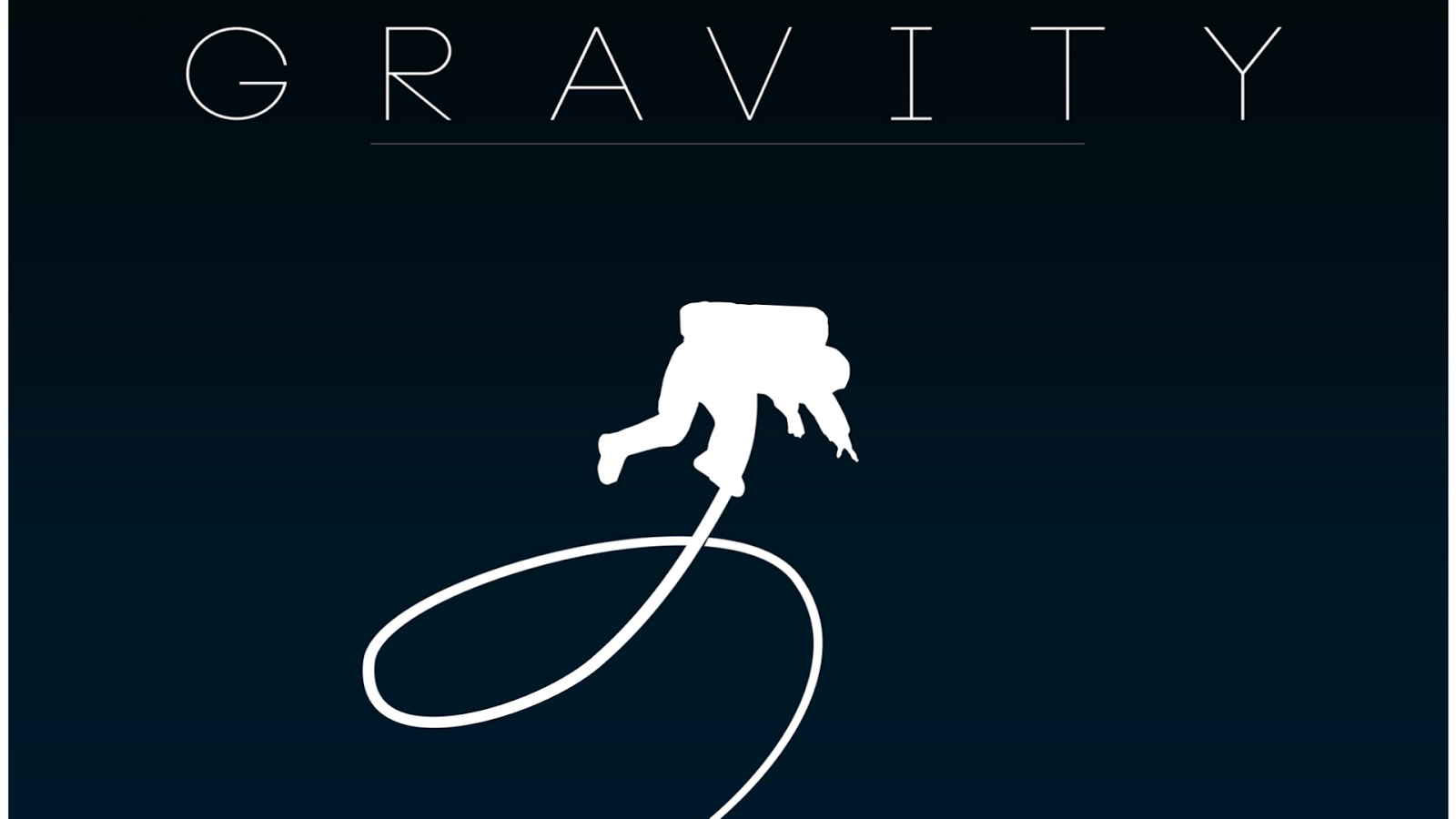 What is Gravity?
[Speaker Notes: This is the gravity section.]
Gravity
Gravity - The force that causes things to move toward the ground
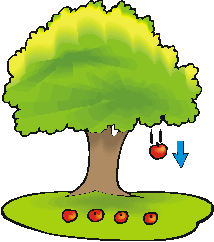 [Speaker Notes: What is gravity?]
Why is gravity important?
Gravity keeps you in one piece and keeps you on the ground
Gravitational forces causes planets to rotate around the sun.
[Speaker Notes: Gravity is the force that keeps us stuck to the ground so we don’t float off into space.]
Inertia
Inertia - The force that keeps an object moving forward
Ex: A rollercoaster is able to come back up after going down a drop.
[Speaker Notes: Inertia is the force that keeps a object moving forward.]
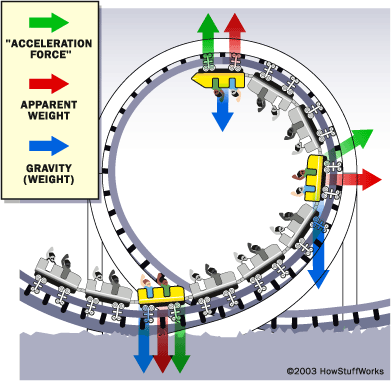 [Speaker Notes: Here is an example of how gravity and inertia works.]
Kinetic and Potential Energy
Kinetic Energy - energy of motion
Potential Energy stored energy of position
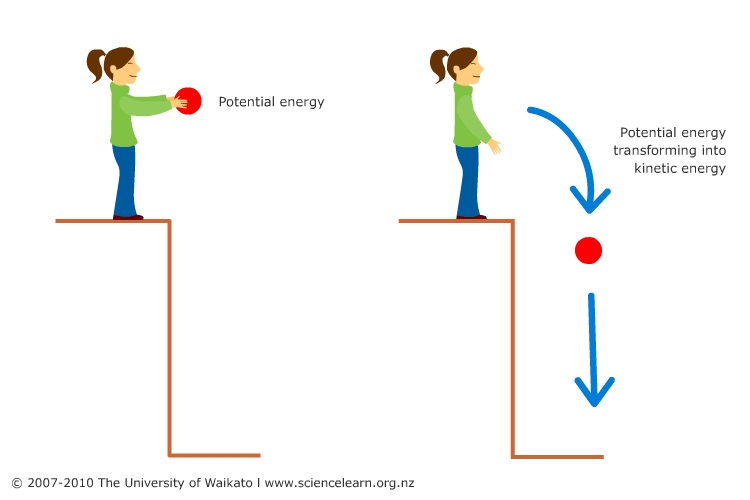 [Speaker Notes: Drop a ball to explain]
Universal Law of Gravitation
States that all objects have gravity.
Gravity between two objects is dependant on their size and distance from each other.
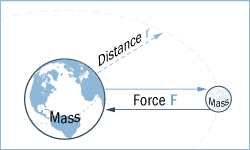 [Speaker Notes: Explain the slides.]
Discovered by Sir Isaac Newton after he saw an apple fall from a tree.
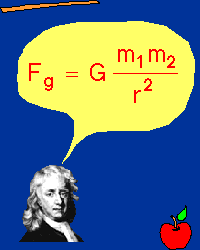 [Speaker Notes: This is the math sentence for law of universal gravity.]
What is orbit?
[Speaker Notes: “Have them participate in discussing the question.]
Orbit
Orbit - a path described by one body in its revolution about another
Ex: Planets revolving around the sun
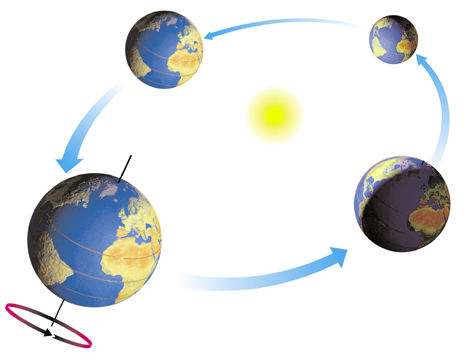 [Speaker Notes: Copy down definition and All planets revolve around the sun in our solar system.]
Rotation
The Earth spins around the axis of rotation
It takes about 24 hours for the Earth to completely rotate
This is what causes day and night
[Speaker Notes: Copy down defintion]
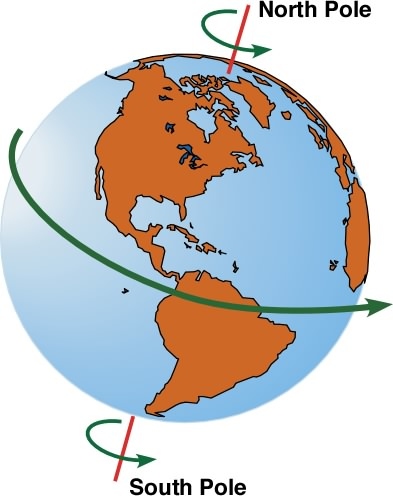 [Speaker Notes: Here is an image of axis of rotation.]
Seasons
Earth’s seasons are caused by the rotation and orbit of Earth around the sun
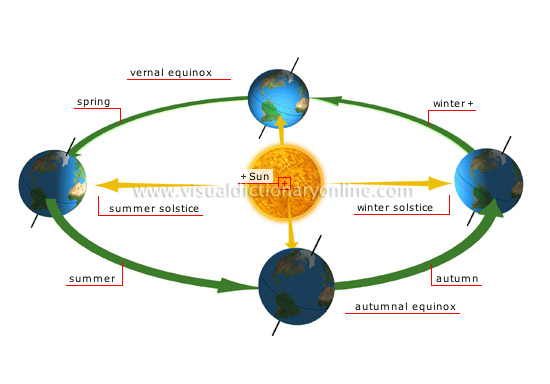 [Speaker Notes: Summer is when Earth close to the sun and winter is when its farthest. Other 2 are transitions.]